Классный час «Мы помним!»
Беларусь помнит
Нет большей радости, объединяющей народы, 
Нет большей солидарности всех стран, 
Чем слёзы счастья, по щекам текущие сквозь годы 
В день светлый — в День Победы, что подарен нам! 

Нам — всем, живущим на земле свободной, 
На той земле, что пахнет хвоей и листвой, 
Где каждый вдох наш был оплачен кровью! 
Где ПАМЯТЬ нас роднит и мы горды страной!
Страной, разрушенной до основания, 
Страной, принявшей первой на себя удар, 
Страной, прошедшей запредельные страдания, 
Где каждый третий на земле её упал. 

Врагам назло — она восстала, возродилась, 
Красивой стала, снова молодой, 
Пусть с ней и не стареет наша ПАМЯТЬ, 
Ведь воскрешение её далось такой ценой! 

Сегодня мы как благодарные потомки 
Исполнить свой перед отцами долг должны — 
Сказать им «помним…» мы должны все громко, 
И эту ПАМЯТЬ сохранить должны… 
Тамара Соломко
ВОЙНА — это…
горе
страх
голод
оружие
потеря


слёзы
беда
смерть
взрывы
пепел
Мемориальный комплекс «Хатынь»
Мемориальный комплекс «Брестская крепость»
Мемориальный комплекс«Курган Славы»
Архитектурно-скульптурный комплекс «Минск — город-герой»
Историко-культурный комплекс «Линия Сталина»
МИР — это…
добро
дружба
спокойствие
гармония
любовь

радость
счастье
улыбка
помощь
согласие
П
О
Д
В
И
Г
В
О
Й
Н
А
Б
А
Г
Р
А
Т
И
О
Н
Б
Р
Е
С
Т
С
К
А
Я
С
О
Л
Д
А
Т
Р
О
Д
И
Н
А
Жить, чтобы создавать, а не разрушать!
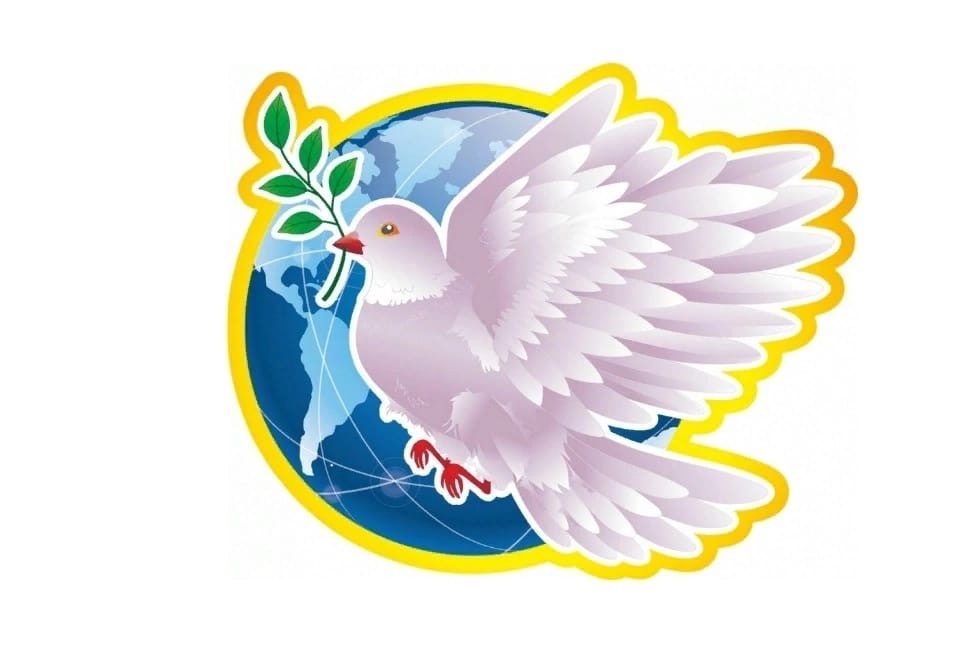